Skin Conditions II
Psoriasis
Appearance & Location
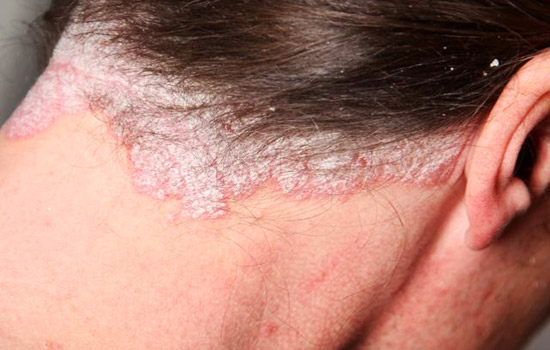 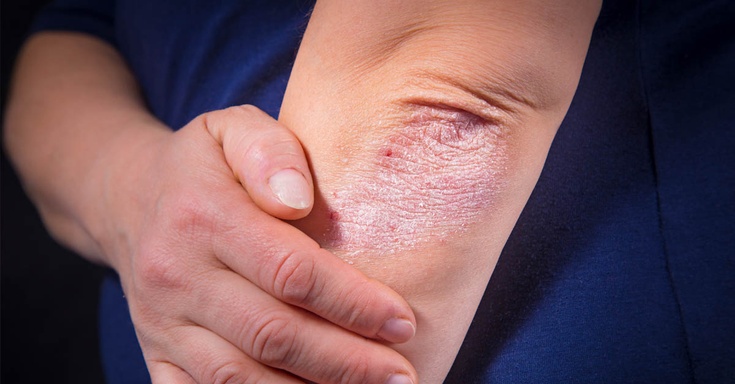 Symmetrical patches
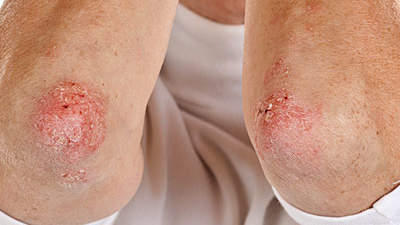 Severity
MILD
Mild psoriasis covers less than 3 percent of the body.
SEVERE
If psoriasis covers more than 10 percent of your body, it is severe.
MODERATE
Moderate psoriasis covers between 3 and 10 percent of the body.
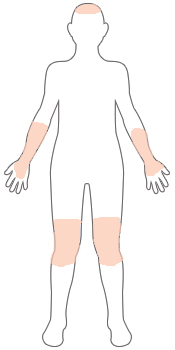 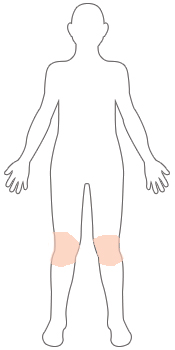 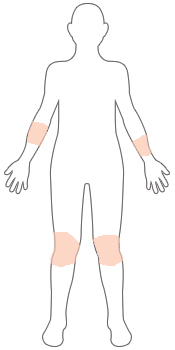 Types of Psoriasis
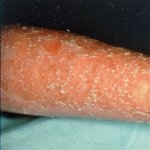 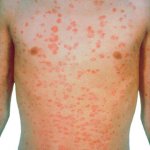 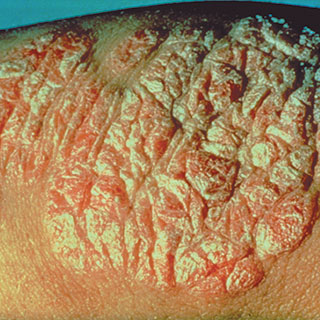 Guttate
Pustular
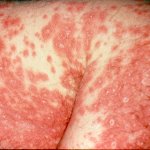 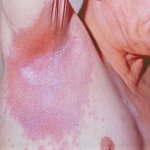 Plaque
Inverse
Erythrodermic
Management
Management is dependent on many factors:
 nature and severity of psoriasis, 
understanding the aims of the treatment,
ability to apply creams and 
whether the person is pregnant (as some treatments are teratogenic).
First line topical treatments
Emollients
Calcipotriol (vit.D derivative)
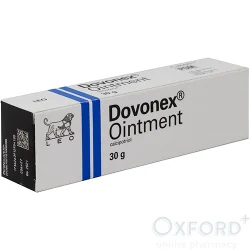 Topical steroids
Dithranol
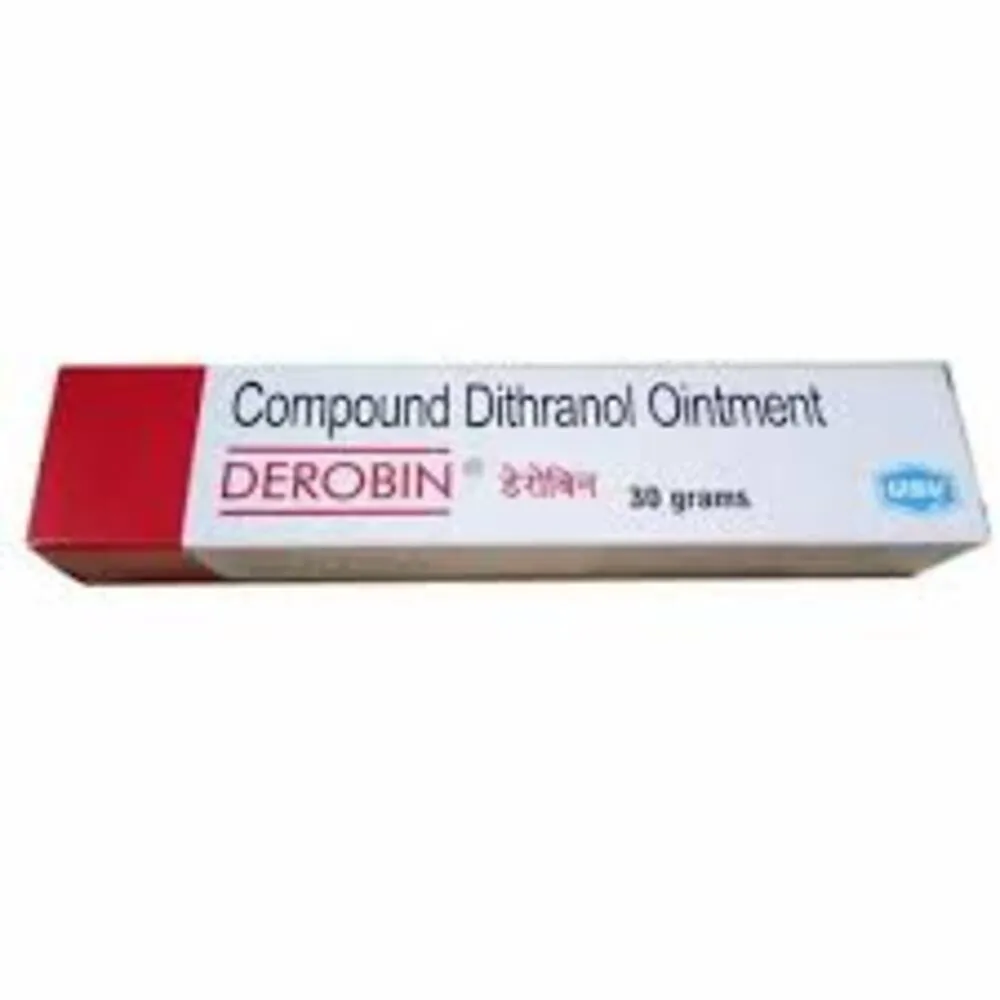 Second-line treatment
Phototherapy, 
Methotrexate
Corn and Calluses
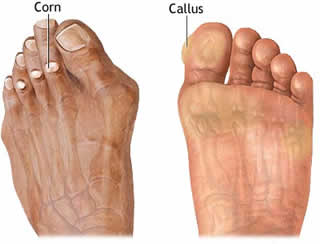 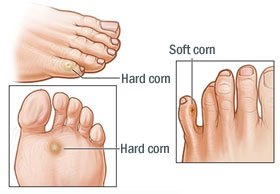 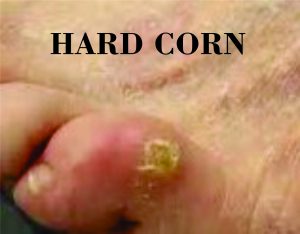 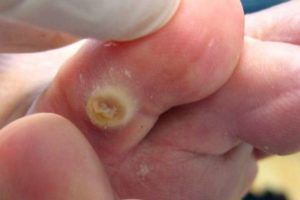 Treatment
Non-pharmacologic Therapy
A-Selection of the properly fitted footwear.
B-Epidermabrasion.
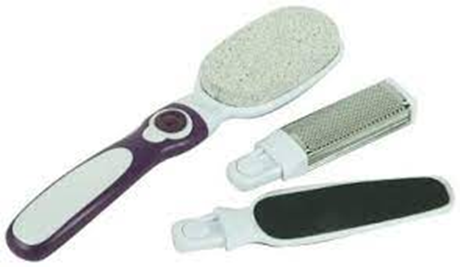 Pharmacologic Therapy  up to 2 weeks
Salicylic acid
Warts and Verrucae
Bening growth of the skin caused by Human Papilloma Virus (HPV)
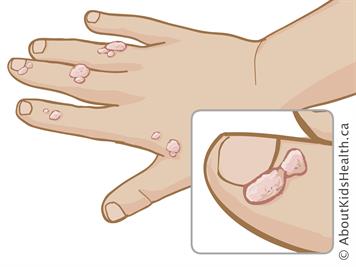 Location
Common Wartsgrow most often on the hands
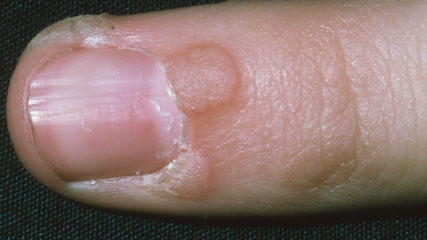 Plantar Warts/ Verrucaegrow on the soles of the feet
Plantar warts vs Callus
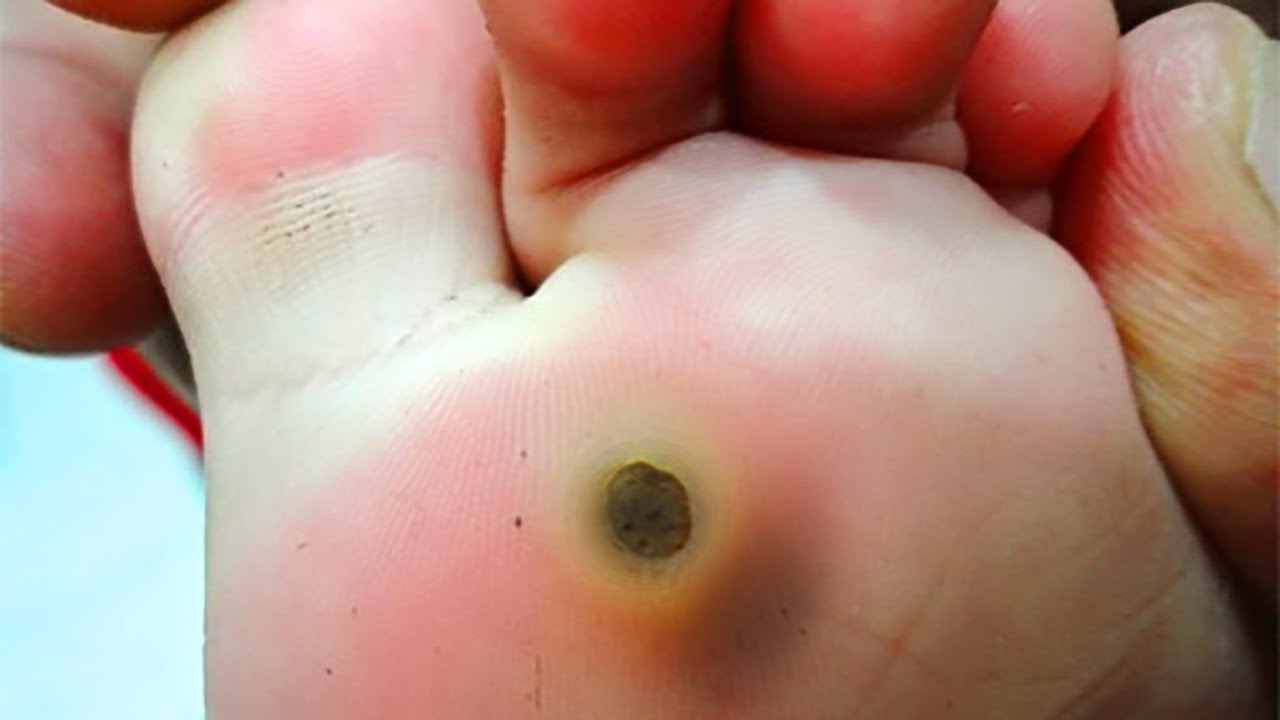 When to refer
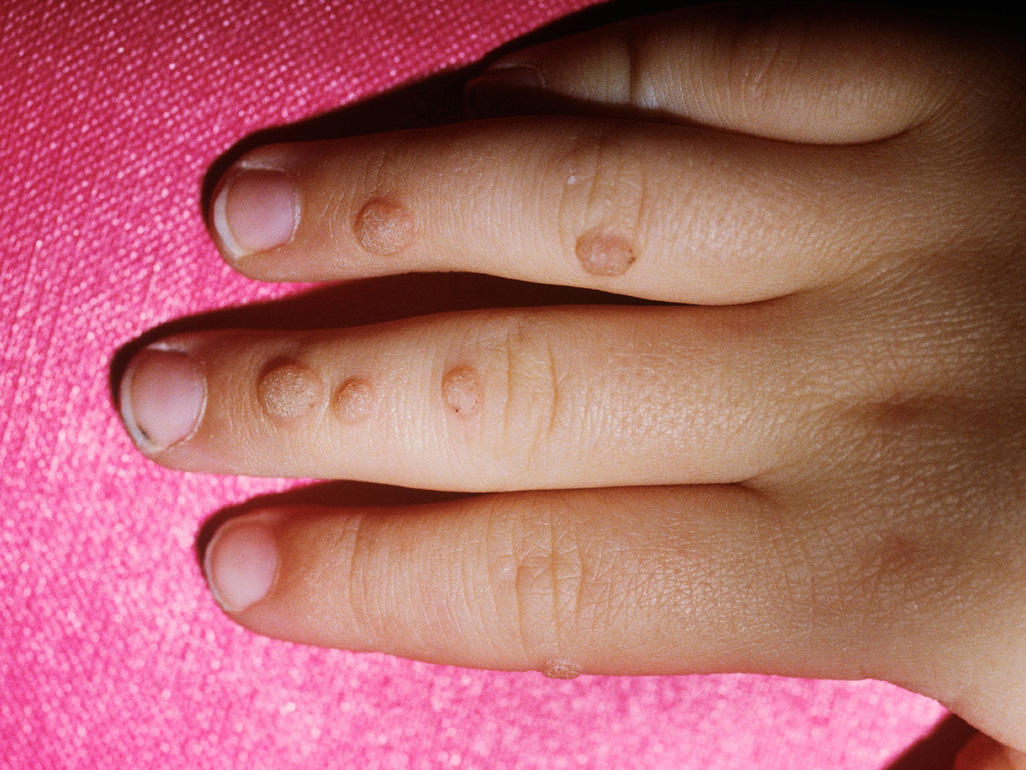 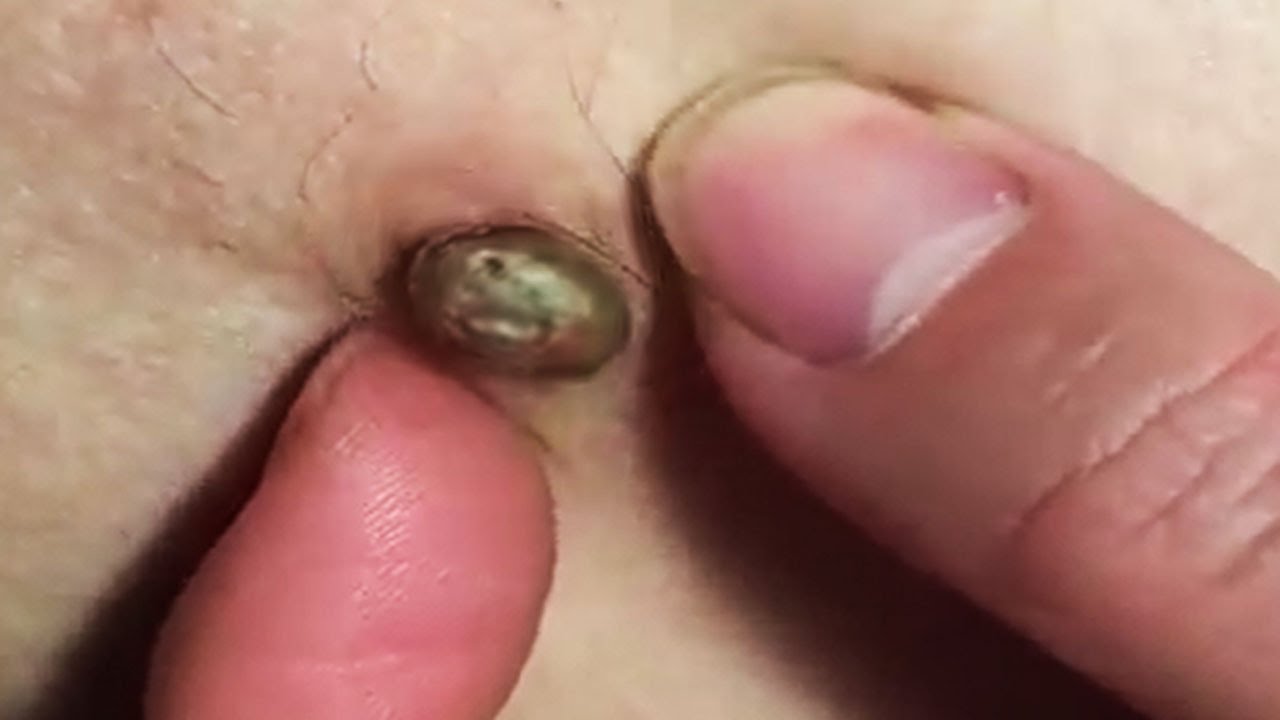 Children <4 yr
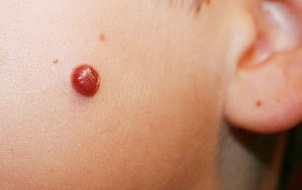 Facial warts
Changed appearance/ Bleeding
Anogenital Warts     caused by another Strain of the HPVREFERAL
Diabetic  and Immunocompromised Patients…REFERAL
Warts disappear spontaneously within 6 months to 2 years.
OTC medication can be used for 3 months only.
Treatment
A- Aim 1:  for warts, to reduce the size of the lesion by gradual destruction of the skin.
Salicylic acid
Cryotherapy 
Formaldehyde &
Glutaraldehyde
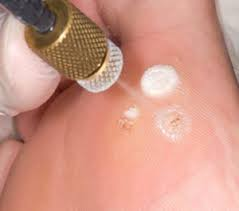 B- Aim 2: for genital warts act as immune response modifier 
Aldara (imiquimod) 
Molutrex

C- Drug act by preventing the wart cells from dividing and multiplying
Podophyllin (podophyllotoxin)
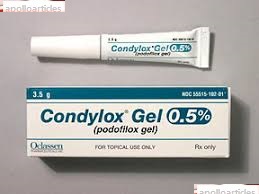 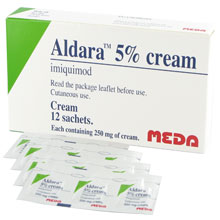 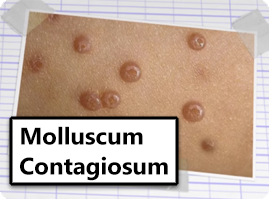 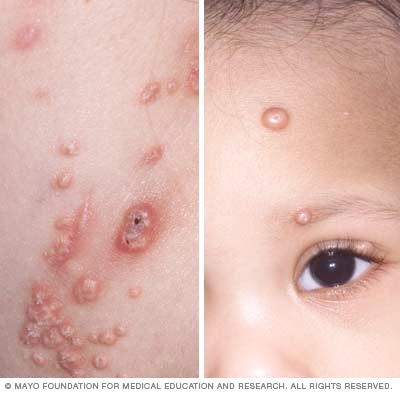 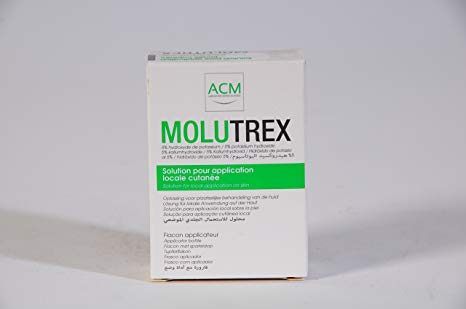 Cold Sore
The virus responsible is the herpes simplex virus (HSV) of which there are two major types: HSV1 and HSV2.
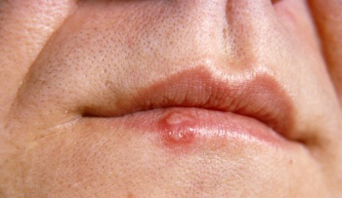 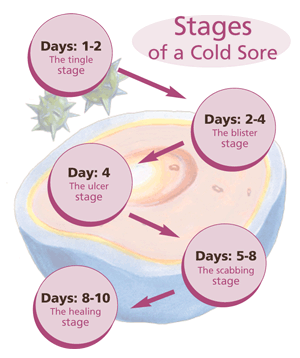 Patient Assessment
Age and Duration
Symptoms and appearance
Location
Precipitating factors
Previous history (help in diagnosis)
Medication (like immunosuppressant)
When to refer
Babies and young children
Failure of an established sore to resolve
Severe or worsening sore (widespread)
History of frequent cold sores
Sore lasting longer than 2 weeks
Painless sore (like in oral cancer)
Patients with atopic eczema
Eye affected
Uncertain diagnosis
Immunocompromised patient
Management
Aciclovir and Penciclovir cream
Bland creams (e.g. cetrimide/ celavex cream)
Hydrocolloid patch
Hydrocolloid
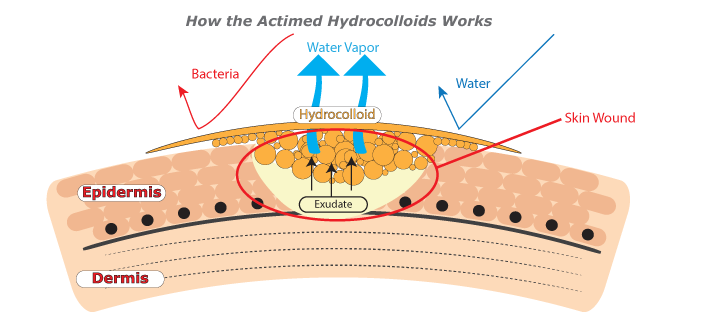 Advices to preventing cross-infection
Mouth Ulcer
Oral ulcers result from damage to the mucosa of the mouth, both the epithelium, and the lamina propria
Causes
Family history
Trauma like biting the cheeks
Ill-Fitting dentures or candidal infection
Hormonal 
Stress and emotional
Deficiency of iron, folate, zinc or vit. B12
Food allergy
Referal
Duration of longer than 3 weeks (without treatment) and 1 week (with treatment)
Associated weight loss 
Ulcer suggestive of cancer 
Involvement of other mucous membranes or eyes 
Rash 
Suspected adverse drug reaction 
Diarrhoea
Management
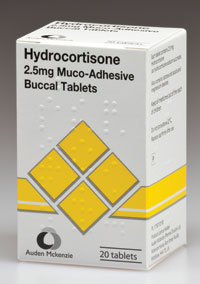 Local Analgesics
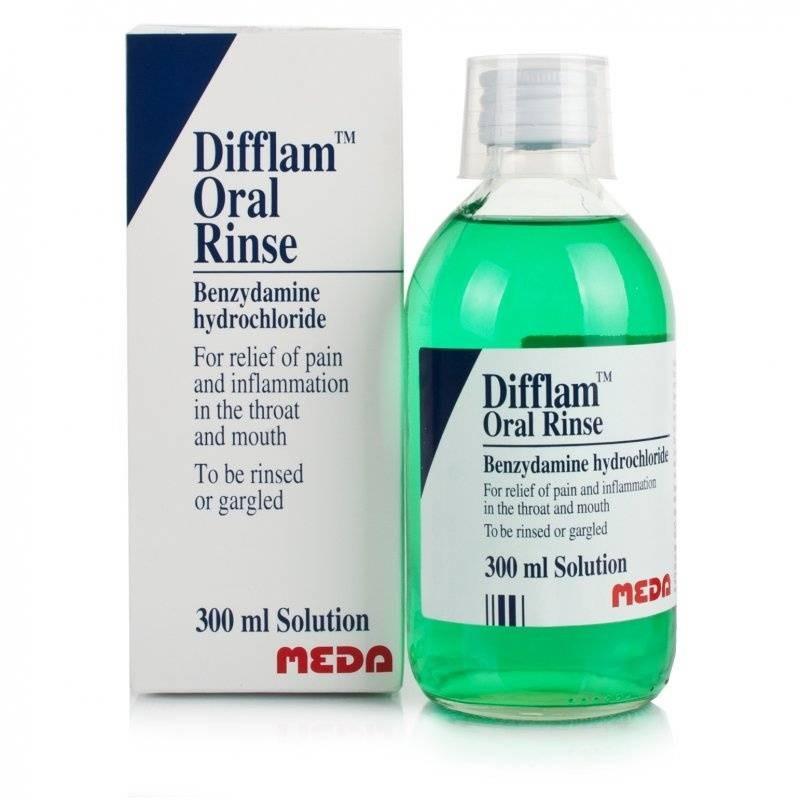 Local Anaesthetics
Muco-adhesive tablet
Good Luck